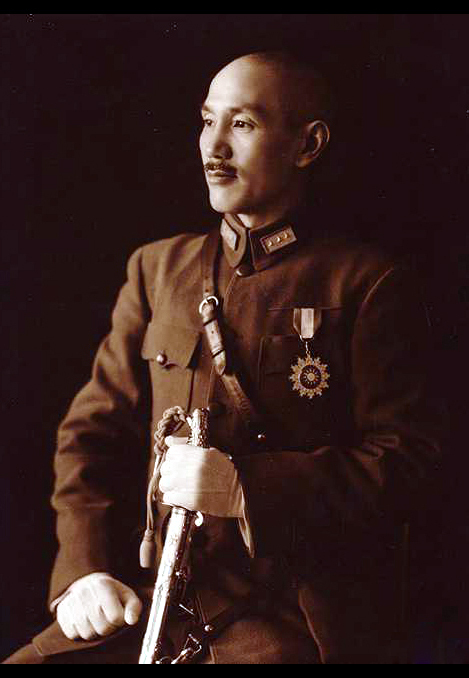 Andra sino-japanska kriget/Motståndskriget 抗日战争 (kàngrì zhànzhēng), 1937-1945
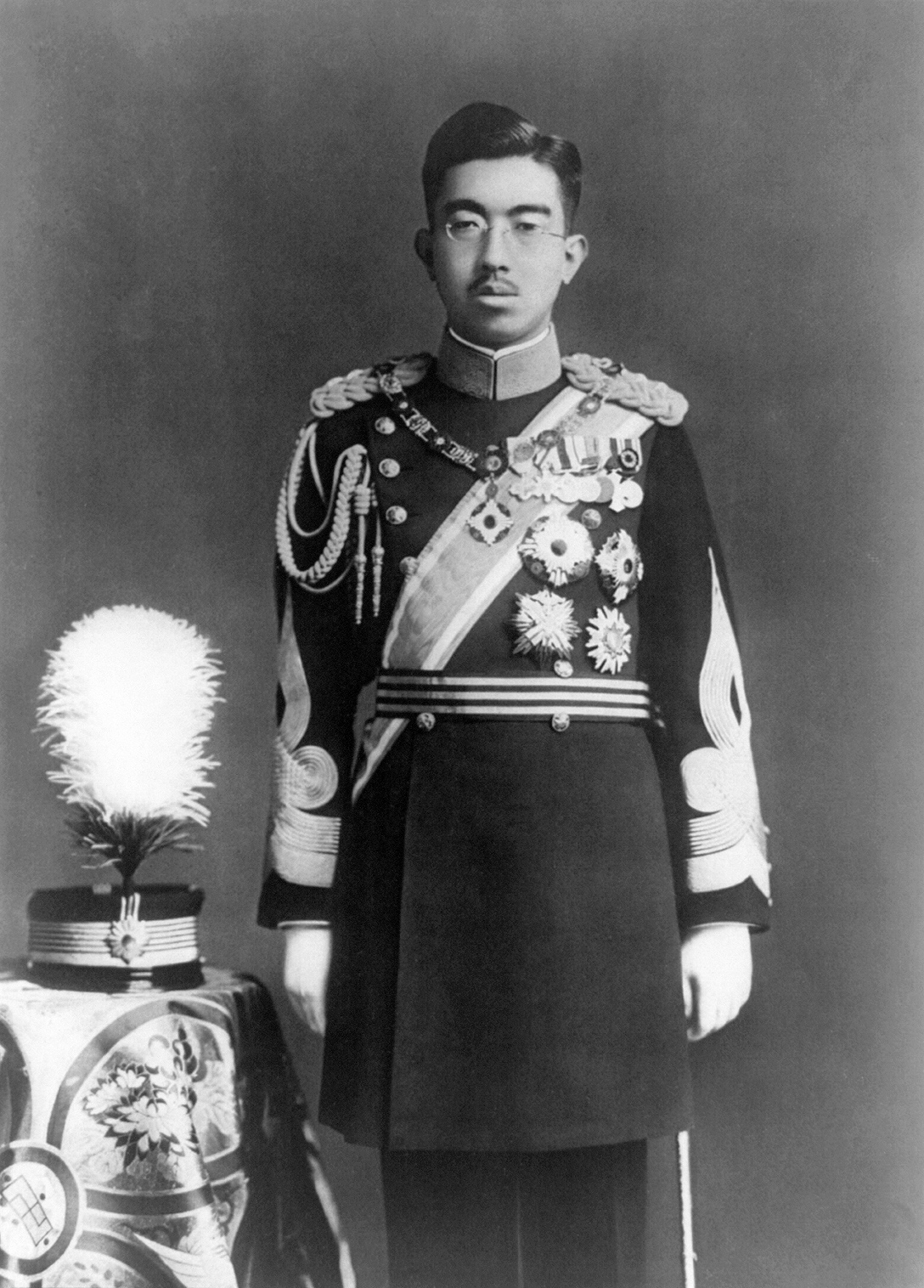 Andra sino-japanska kriget/Motståndskriget 抗日战争 (kàngrì zhànzhēng), 1937-1945

Hirohito 裕仁, Kejsare Shōwa 昭和天皇 (shōwa-tennō), 1901 – 1989
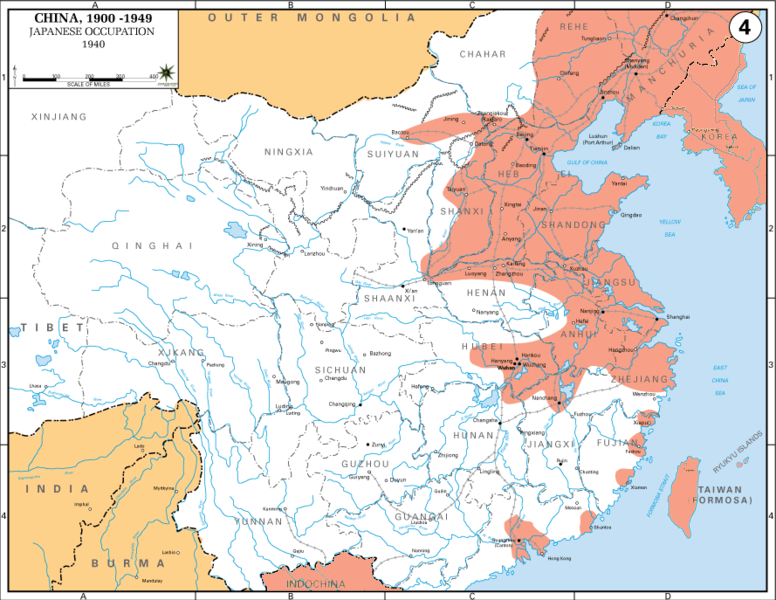 Andra sino-japanska kriget/Motståndskriget 抗日战争 (kàngrì zhànzhēng), 1937-1945

Hirohito 裕仁, Kejsare Shōwa 昭和天皇 (shōwa-tennō), 1901 – 1989

1931: Japan invaderar Manchuriet 

1937: Fullskaligt krig bryter ut, slaget om Shanghai, slaget om Nanjing etc.
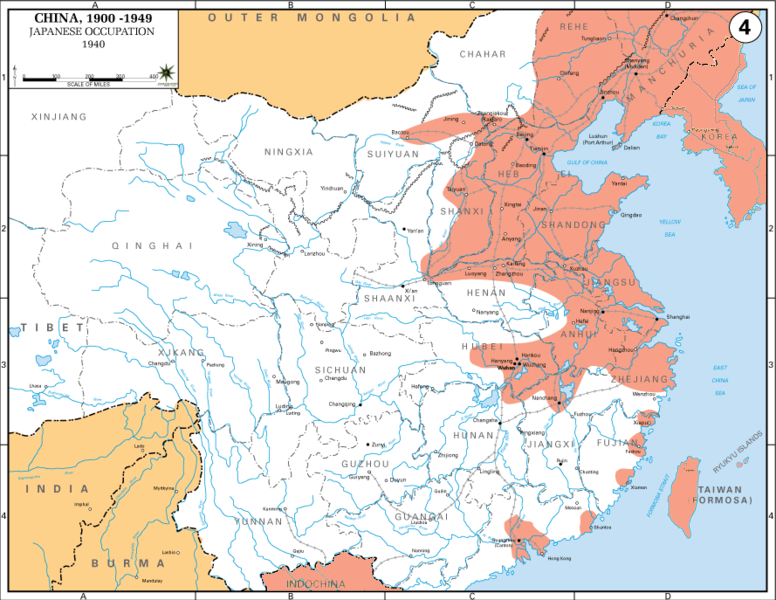 Andra sino-japanska kriget/Motståndskriget 抗日战争 (kàngrì zhànzhēng), 1937-1945

Hirohito 裕仁, Kejsare Shōwa 昭和天皇 (shōwa-tennō), 1901 – 1989

1931: Japan invaderar Manchuriet 

1937: Fullskaligt krig bryter ut, slaget om Shanghai, slaget om Nanjing etc. 

1938: Slaget om Wuhan 武汉 (wǔhàn), huvudstaden flyttas till Chongqing 重庆 (chóngqìng)

1939-1940: Kinas första storskaliga motoffensiv
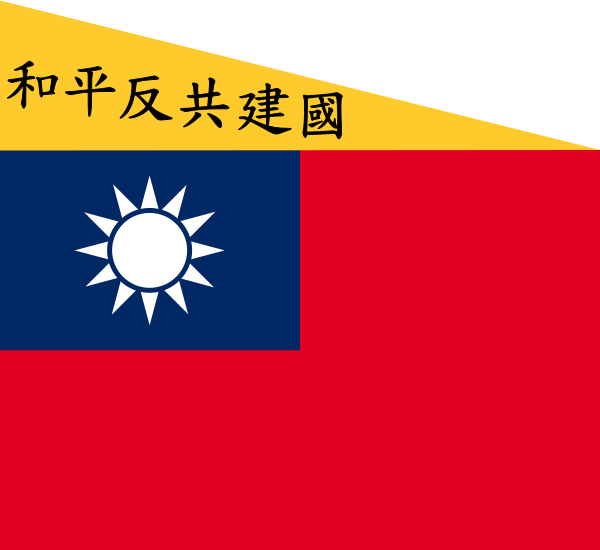 Republiken Kina 中华民国, (zhōnghuá mínguó), 1940-1945

Wang Jingweis 汪精卫 (wāng jīngwèi) regim
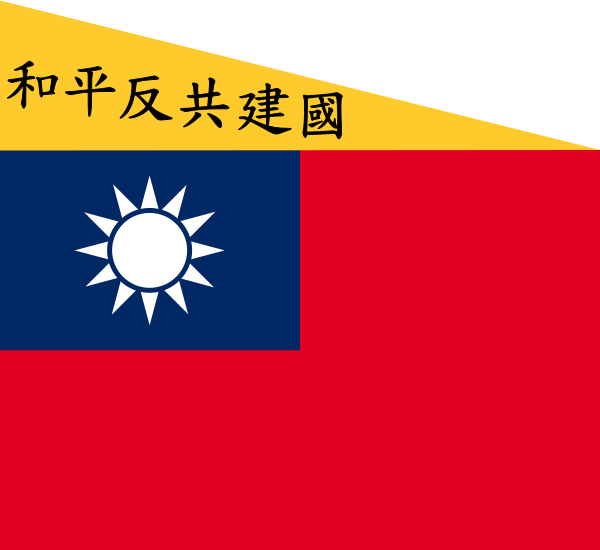 Republiken Kina 中华民国, (zhōnghuá mínguó), 1940-1945

Wang Jingweis 汪精卫 (wāng jīngwèi) regim 
Jiangsu 江苏 (jiāngsū)
Anhui 安徽 (ānhuī)
Zhejiang 浙江 (zhèjiāng)
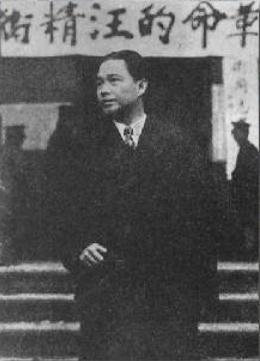 Republiken Kina 中华民国, (zhōnghuá mínguó), 1940-1945

Wang Jingweis 汪精卫 (wāng jīngwèi) regim 
Jiangsu 江苏 (jiāngsū)
Anhui 安徽 (ānhuī)
Zhejiang 浙江 (zhèjiāng)
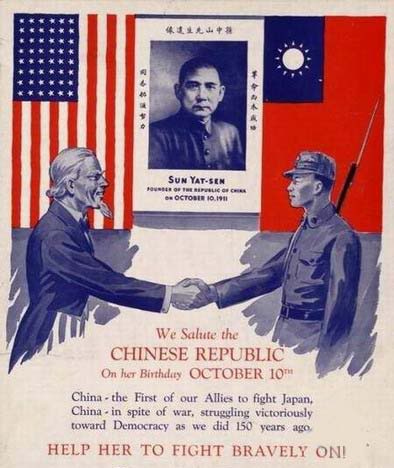 Republiken Kina 中华民国, (zhōnghuá mínguó), 1940-1945

Wang Jingweis 汪精卫 (wāng jīngwèi) regim 
Jiangsu 江苏 (jiāngsū)
Anhui 安徽 (ānhuī)
Zhejiang 浙江 (zhèjiāng)

8 december 1941: USA förklarar krig mot Japan
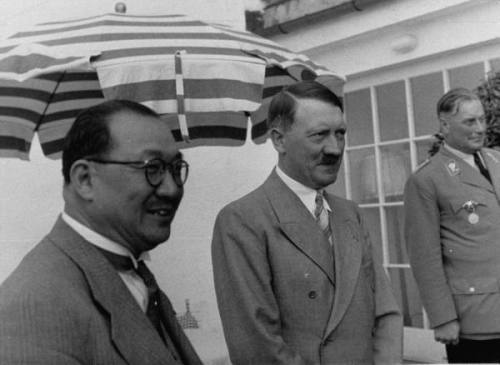 Republiken Kina 中华民国, (zhōnghuá mínguó), 1940-1945

Wang Jingweis 汪精卫 (wāng jīngwèi) regim 
Jiangsu 江苏 (jiāngsū)
Anhui 安徽 (ānhuī)
Zhejiang 浙江 (zhèjiāng)

8 december 1941: USA förklarar krig mot Japan

H.H. Kung 孔祥熙 (kǒng xiángxī) 1881-1967, i Berlin 1937
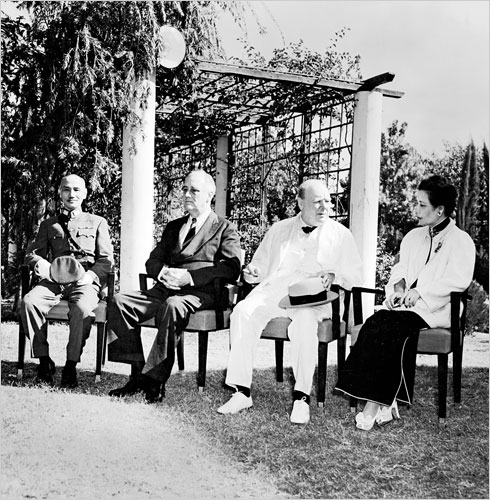 Republiken Kina 中华民国, (zhōnghuá mínguó), 1940-1945

Wang Jingweis 汪精卫 (wāng jīngwèi) regim 
Jiangsu 江苏 (jiāngsū)
Anhui 安徽 (ānhuī)
Zhejiang 浙江 (zhèjiāng)

8 december 1941: USA förklarar krig mot Japan

H.H. Kung 孔祥熙 (kǒng xiángxī) 1881-1967, i Berlin 1937

1941: Kina förklarar krig mot Japan, Tyskland, Italien

1943: Kairokonferensen
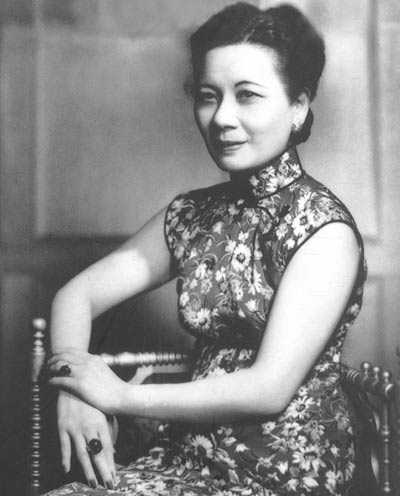 Song Meiling 宋美龄 (sòng měilíng), 1898-2003
Kairodeklarationen 开罗宣言 (kāiluó xuānyán), 1943

”The several military missions have agreed upon future military operations against Japan. The Three Great Allies expressed their resolve to bring unrelenting pressure against their brutal enemies by sea, land, and air. This pressure is already rising.

The Three Great Allies are fighting this war to restrain and punish the aggression of Japan. They covet no gain for themselves and have no thought of territorial expansion. It is their purpose that Japan shall be stripped of all the islands in the Pacific which she has seized or occupied since the beginning of the first World War in 1914, and that all the territories Japan has stolen from the Chinese, such as Manchuria, Formosa, and The Pescadores, shall be restored to the Republic of China. Japan will also be expelled from all other territories which she has taken by violence and greed. The aforesaid three great powers, mindful of the enslavement of the people of Korea, are determined that in due course Korea shall become free and independent.

With these objects in view the three Allies, in harmony with those of the United Nations at war with Japan, will continue to persevere in the serious and prolonged operations necessary to procure the unconditional surrender of Japan.”
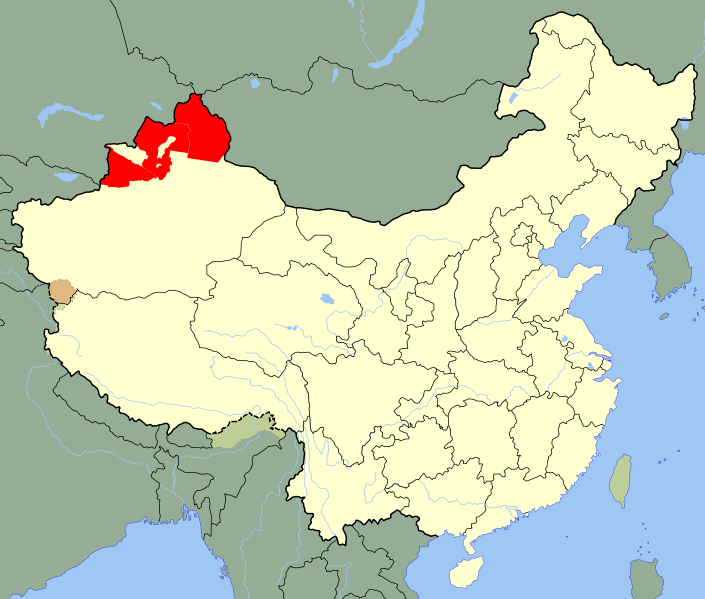 Xinjiang-kriget 新疆战争 (xīnjiāng zhànzhēng), 1937

Ili-upproret 伊宁事变 (yīníng shìbiàn), 1944
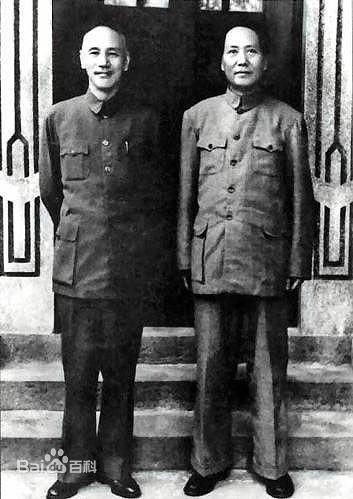 1945: slutet på Sino-japanska kriget

6 augusti: USA bombar Hiroshima och Nagasaki9 augusti: Sovjetunionen attackerar Manchuriet15 augusti: Japan kapitulerar
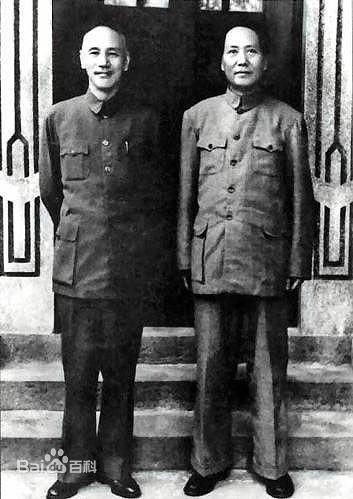 1945: slutet på Sino-japanska kriget

6 augusti: USA bombar Hiroshima och Nagasaki9 augusti: Sovjetunionen attackerar Manchuriet15 augusti: Japan kapitulerar 

16 juni 1946: Inbördeskriget återupptas
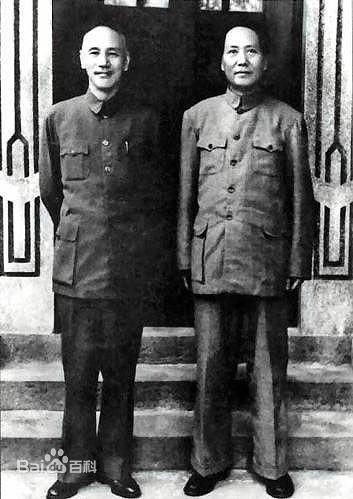 1945: slutet på Sino-japanska kriget

6 augusti: USA bombar Hiroshima och Nagasaki9 augusti: Sovjetunionen attackerar Manchuriet15 augusti: Japan kapitulerar 

16 juni 1946: Inbördeskriget återupptas

Befrielsekriget 解放战争 (jiěfàng zhànzhēng)
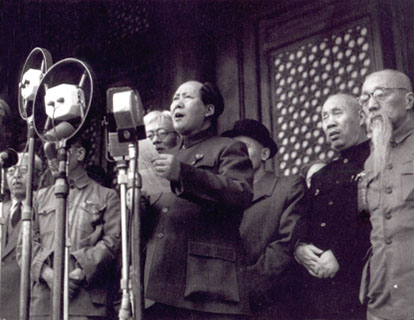 1945: slutet på Sino-japanska kriget

6 augusti: USA bombar Hiroshima och Nagasaki9 augusti: Sovjetunionen attackerar Manchuriet15 augusti: Japan kapitulerar 

16 juni 1946: Inbördeskriget återupptas

Befrielsekriget 解放战争 (jiěfàng zhànzhēng)

1 oktober 1949: Folkrepubliken Kina 中华人民共和国 (zhōnghuá rénmín gònghéguó) utropas i Beiping (Beijing)
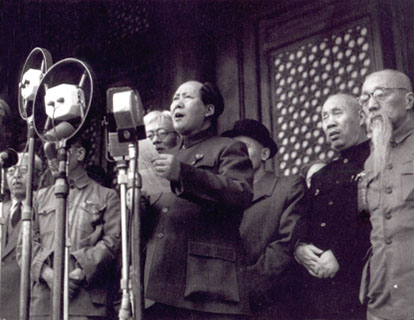 Resultat av Andra Sino-japanska kriget: 
Slut på den japanska ockupationen 
Taiwan återgår till Kina, Chiang Kai-shek upprättar Republiken Kinas huvudstad i Taibei
Grundandet av Folkrepubliken Kina
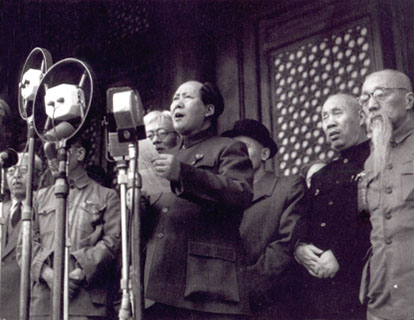 Resultat av Andra Sino-japanska kriget: 
Slut på den japanska ockupationen 
Taiwan återgår till Kina, Chiang Kai-shek upprättar Republiken Kinas huvudstad i Taibei
Grundandet av Folkrepubliken Kina

Folkrepublikens första år: Kontrollera inflationenÅteruppbyggnad av infrastrukturen
LagändringarCentralisering av makten
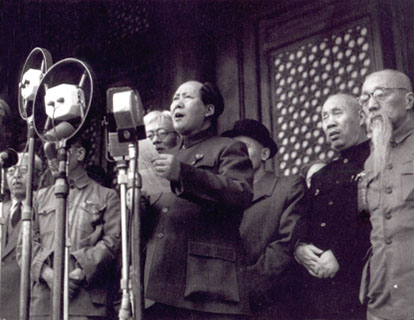 3-anti-kampanjen och 5-anti-kampanjen, 1951-1952 三反五反 (sān fǎn wǔ fǎn)

De 3: 
Korruption 反贪污 (fǎn tānwū)
Slöseri 反浪费 (fǎn làngfèi)
Byråkrati 反官僚主义 (fǎn guānliáo zhǔyì)
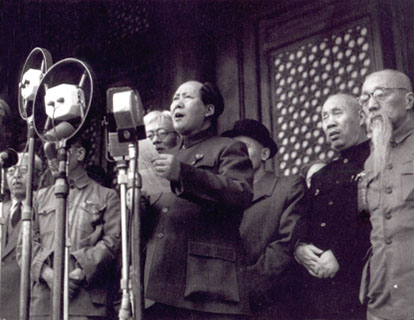 3-anti-kampanjen och 5-anti-kampanjen, 1951-1952 三反五反 (sān fǎn wǔ fǎn)

De 3: 
Korruption 反贪污 (fǎn tānwū)
Slöseri 反浪费 (fǎn làngfèi)
Byråkrati 反官僚主义 (fǎn guānliáo zhǔyì)

De 5: 
Mutor 反行贿 
Stöld av statlig egendom 反盗骗国家财产
Skatteflykt 反偷税漏税
Fuska med statliga kontrakt反偷工减料
Stjäla statlig ekonomisk information 反盗窃国家经济情报
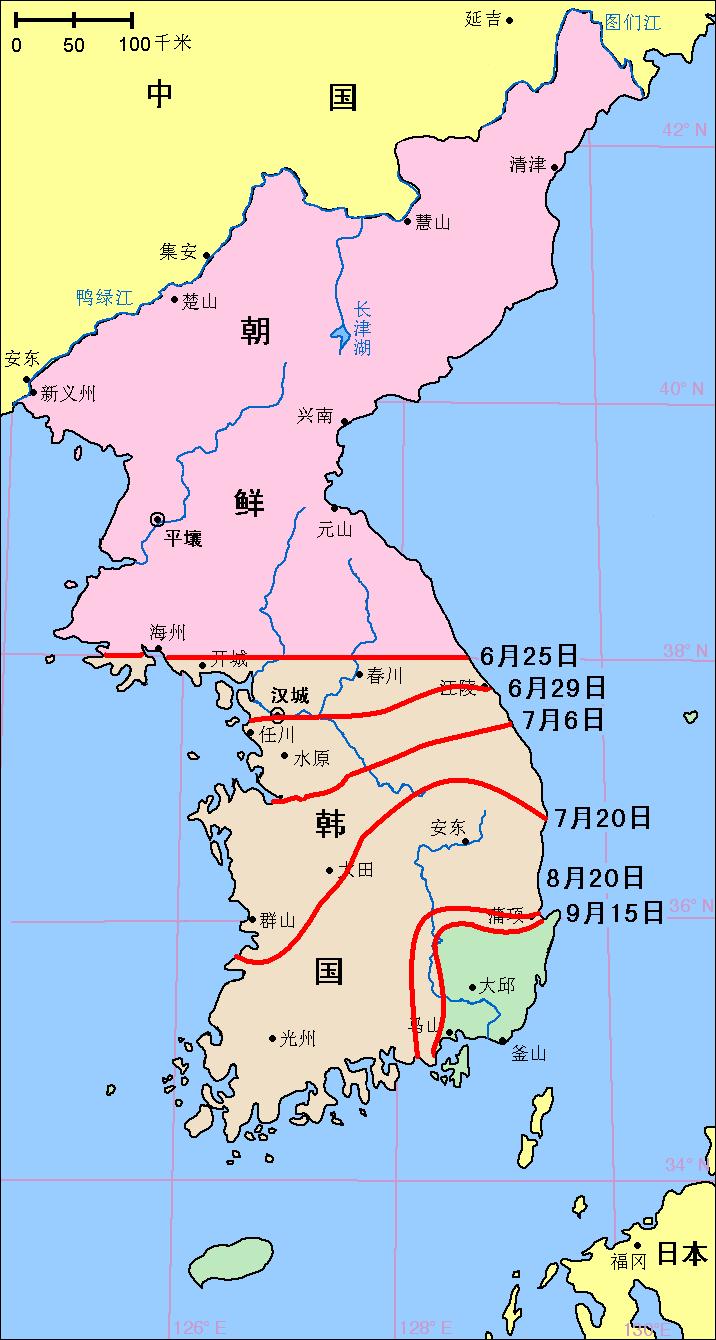 Koreakriget 抗美援朝战争 (kàngměiyuáncháo zhànzhēng), 1950-1953

1 juli 1950, Nord attackerar Syd

USA förflyttar trupper till Sydkorea och Taiwansundet
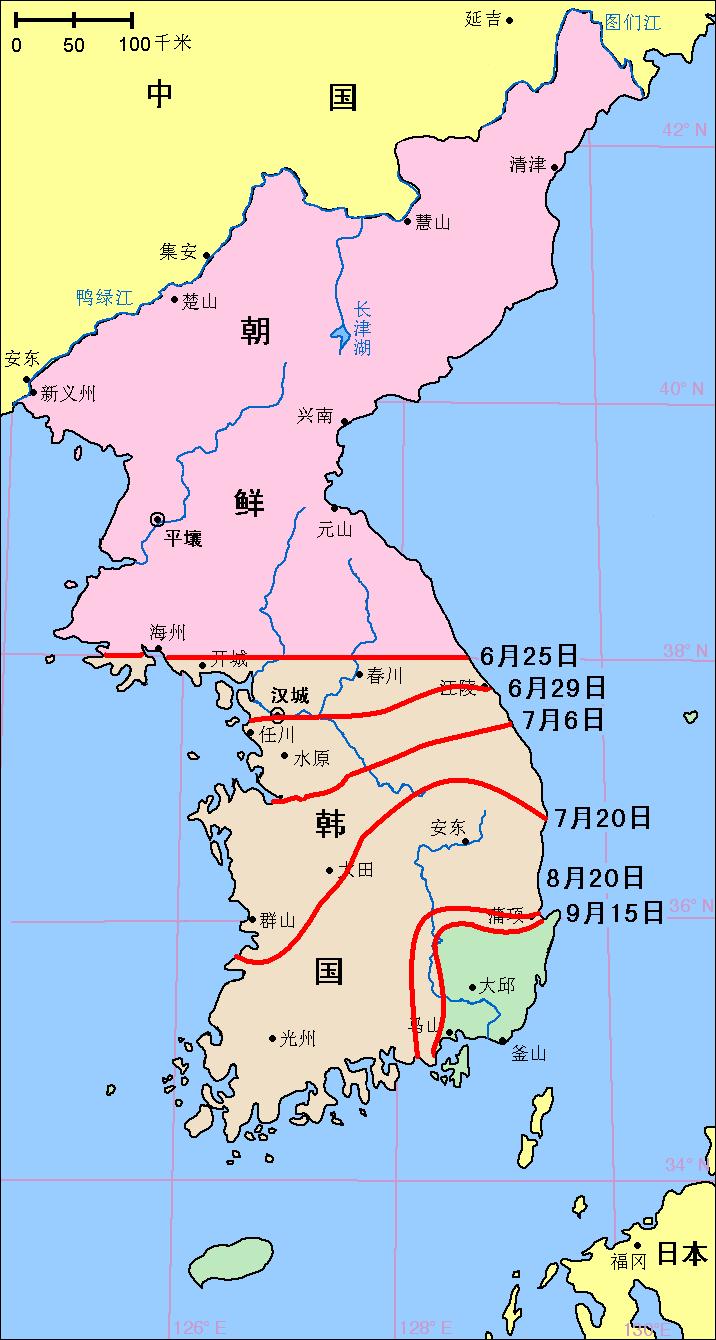 Koreakriget 抗美援朝战争 (kàngměiyuáncháo zhànzhēng), 1950-1953

1 juli 1950, Nord attackerar Syd

USA förflyttar trupper till Sydkorea och Taiwansundet 

Mao skickar Volontärarmén 中国人民志愿军 (zhōngguó rénmín zhìyuàn jūn) till Nordkorea